Ch. 5, Sec. 2—Drafting the Constitution
Post Shays’ Rebellion, most Americans agreed that we needed a stronger form of federal government
http://www.history.com/topics/shays-rebellion 
Constitutional Congress 1887 met in Philadelphia 
Revise the Articles of Confederation
Instead, they created an entirely new document—The Constitution of the United States of America
Drafting the Constitution
By 1787 most Americans agreed that the Articles of Confederation were flawed.
Most wanted Congress to have the power to regulate interstate and international trade
Most wanted Congress to have the power to levy taxes
To amend the Articles of Confederation 12 of the 13 states sent delegates to Philadelphia in May 1787 (RI declined) 
Once drafted, the amendments would be sent to the 13 state legislatures for ratification
Constitutional Convention
Met in May 1787 to discuss a change in government 
55 delegates were present, among them:
Alexander Hamilton, New York 
Benjamin Franklin, Pennsylvania
James Madison, Virginia
George Washington was unanimously elected president of the convention
Thomas Jefferson and John Adams were in Europe serving as diplomats
What were some of the characteristics of the delegates?
They were important, powerful, wealthy, white men
More than ½ were lawyers
Many helped author their state constitutions
7 had been governors
21 had fought in the American Revolution
8 had signed the Declaration of Independence
Thomas Jefferson called the convention, “an assembly of demi-gods.” (pg.143)
A Broad Range of Opinions
Alexander Hamilton, New York
Very conservative
Disliked democracy
Praised British organization of government including the monarchy and the House of Lords, “the best model (of government) the world has ever produced” (pg.143)
Balance in government required elements of the aristocracy and monarchy in addition to republicanism
Necessary to command respect of citizens and foreign empires
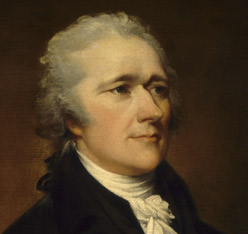 Rivals for Government—Virginia Plan
Proposed by James Madison, Virginia
Federal government would have power to:
Levy taxes
Regulate commerce (trade)
Divided into 3 branches:
Executive (President)
Strong President
7 year term, 1 time only
Command army
Foreign relations
Many appointed positions
Judicial (courts)
Legislative (laws)
Bicameral Legislature
House of Representatives
Senate
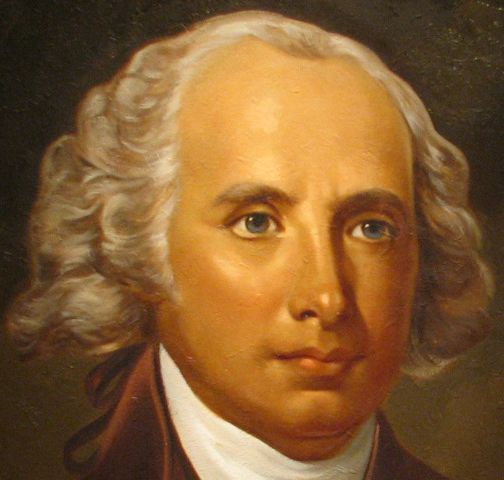 And the New Jersey Plan
Proposed by William Paterson, New Jersey
http://www.wpunj.edu/university/history/WilliamPaterson_Bio.dot 
Basically amended the Articles
Congress could tax and regulate trade, but
Kept the unicameral legislature
Kept one vote for each state regardless of size
Preserved an executive committee instead of one president
States remained sovereign except for the few powers granted to the federal government
Under the New Jersey Plan, the United States would remain a loosely connected confederation of states
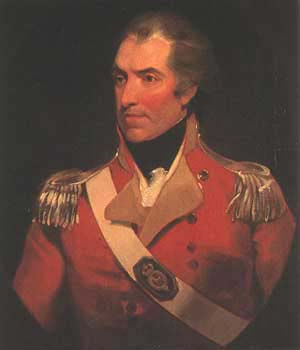 Assessing Understanding
What were the differences between the Virginia and New Jersey Plans?
The Virginia Plan divided power among 3 branches—executive, judicial and legislative
1 strong President
Bicameral legislature—states with larger populations would have more seats
The New Jersey Plan advocated a different structure
Executive committee
Unicameral legislature—all states having equal representation
Recognized states’ sovereignty
Compromises
The Great Compromise—Roger Sherman (CT) proposed that the government have a bicameral legislature
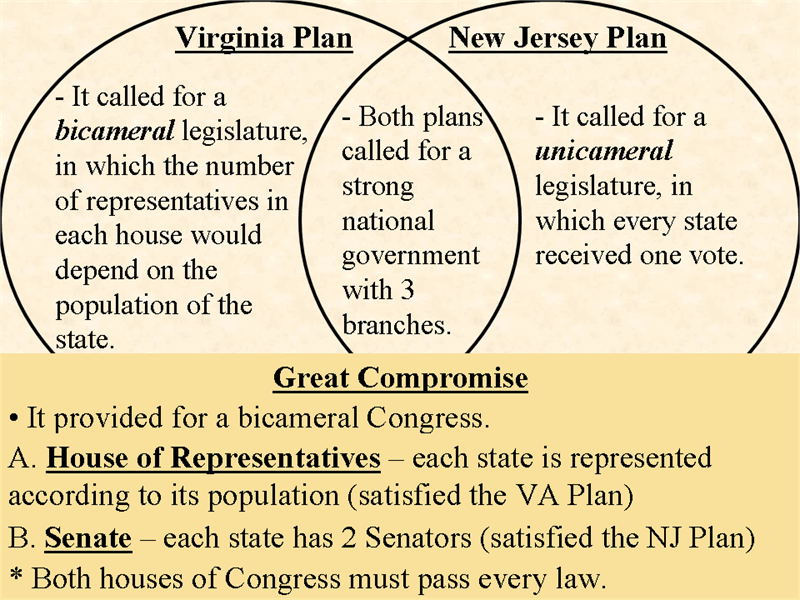 Compromises cont.
Federal Power vs. State’s Rights
Madison wanted a national veto over state laws. He had to give that up
Paterson supported state sovereignty. He had to bend to a stronger federal gov. than he wanted
The Compromise forbade the states from enacting laws that were generally thought to be offensive
Delegates supported a system know as federalism—divided power between the federal government and state governments
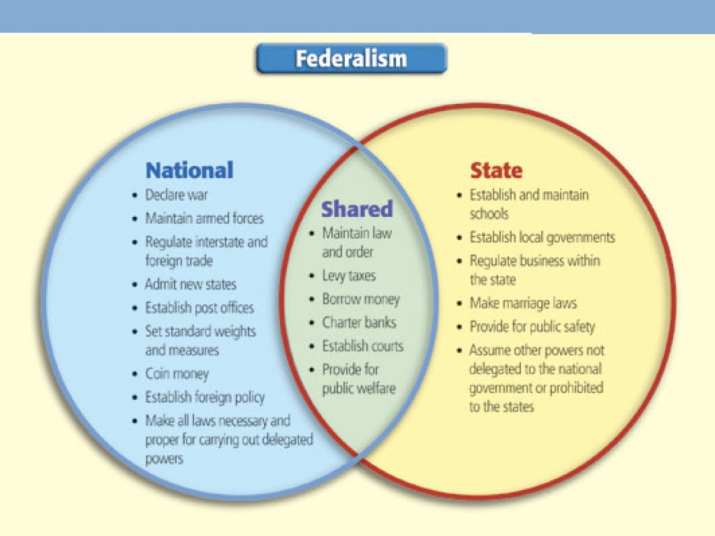 Compromises continued
Three-fifths Compromise
Continued division between dominant North and the South
More free people in the North than South
System of slavery threatened
South Carolina and Georgia threatened to walk out
Decided to count each slave as three fifths of a person when counting population
The States also compromised saying congress could not interfere in the slave trade for 20 years
Required that fugitive slaves be returned to their owners
Why was this significant?
Because it provided southern states with more representatives in the House of Representatives
The Bill of Rights
Federalists may have won the battle of The Constitution, but antifederalists won the battle of individual rights—They insisted on the 1st 10 amendments—The Bill of Rights
George Mason (VA) proposed a Bill of Rights to protect rights of the people; James Madison authored the 1st draft
Approval
The Struggle over ratification—official approval
The Process—changing the rules
Articles required approval of all 13 states, Constitution required only 9 of 13
Articles required approval from state legislatures, Constitution required that specially elected conventions approve
Federalist and Antifederalist groups emerge (Federalists won)
Primary Source, “What have you been contending for these ten years past? Liberty! The power of governing ourselves. If you adopt this Constitution, have you this power? No: you give it into the hands of a set of men who live one thousand miles distant from you.”  --James Lincoln, South Carolina delegate
September 17, 1787 delegates met to sign The Constitution 
Sent document to the states for approval
11 of 13 states ratified The Constitution
NYC was new capital; Congress convened March 4, 1789 and planned 1st presidential election
Assessment
What was the Federalists’ main argument for ratification?
A strong central government was needed to tackle the new nation’s problems.
What was the Antifederalists’ argument against ratification?
A strong central government threatened personal liberty.
According the Afeds, what power would the Constitution destroy?
The power to self-govern
What did the frontiersmen hope the Constitution would do?
Create a central government strong enough to defeat the Native Americans and expel the British Troops from the Territories
Why did the Federalists have more support than the Antifederalists?
The Federalists were better organized and had experience; they also had better connections, including the support of G. Washington and B. Franklin
What was the importance of the inclusion of a bill of rights in The Constitution?
The promise of the inclusion of a bill of rights helped the Federalists win the support of the additional states they needed to ensure ratification